Прозрачный шар, сверкающий на Солнце 
чистотой холодной ключевой воды,
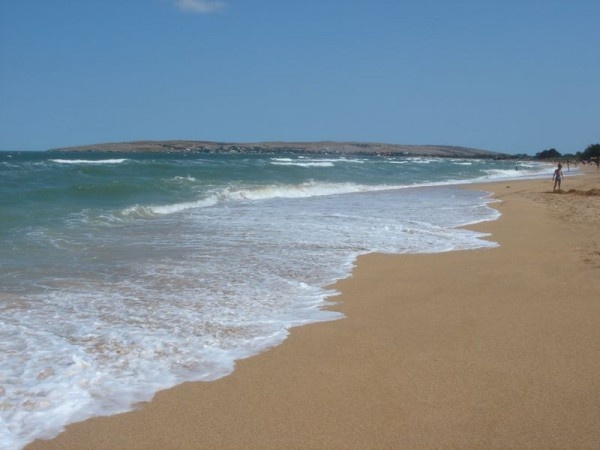 Чистый песок на берегу моря
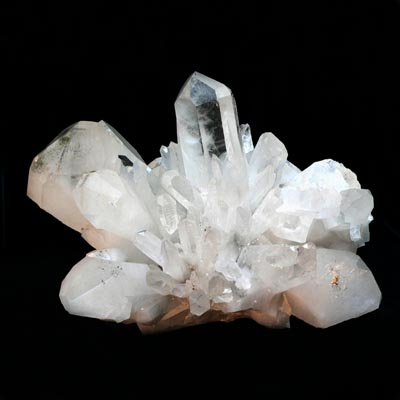 Красиво ограненные груды горного хрусталя
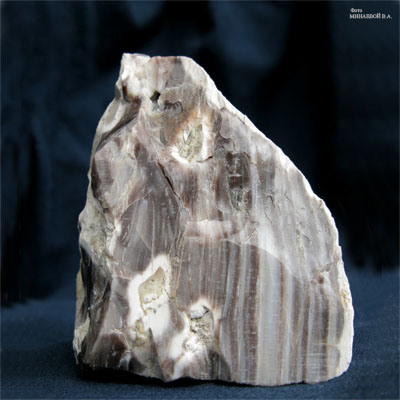 Окаменелое дерево, превращенное в камень
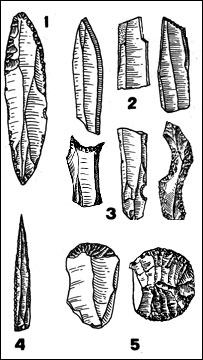 Грубо обработанные наконечник стрелы
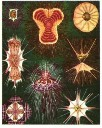 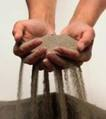 SiO2
Диоксид кремния в нашей жизни
Рассыльнова О.Н.
Учитель высшей квалификационной категории
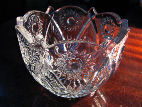 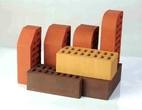 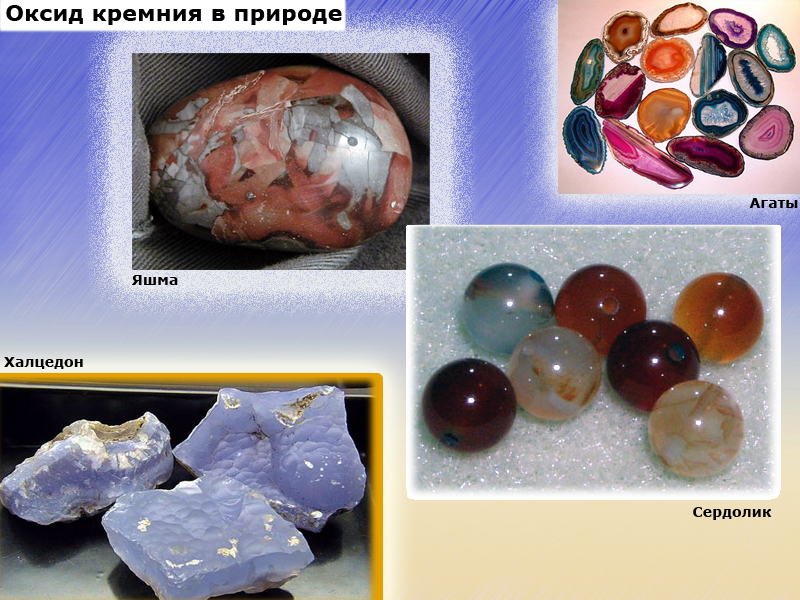 Диоксид кремния в жизни живых организмов
Диоксид кремния в жизни живых организмов
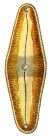 Диоксид кремния в жизни живых организмов
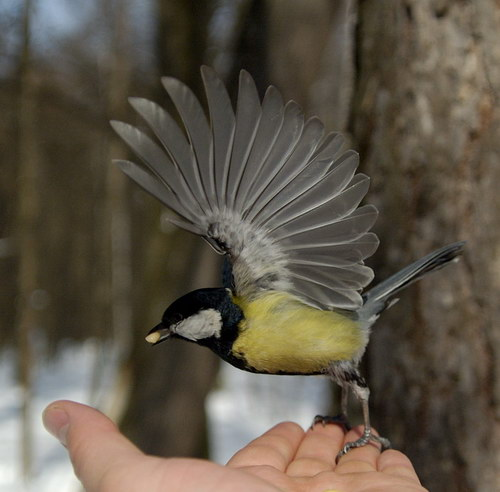 Диоксид кремния в жизни живых организмов
Строение диоксида кремния
SiO2 имеет полимерное строение (SiO2)n
 с кристаллической решеткой атомного типа.
Физические свойства
SiO2  - твердое, тугоплавкое вещество 
не растворимое в воде.
Химические свойства
Na2SiO3 + H2O

CaSiO3

K2SiO3 + CO2↑
SiO2 +    NaOH →

SiO2 + CaO      →

SiO2 + K2CO3  →
2
Химические свойства
SiO2 + F2 → SiF4 + O2
SiO2  + 4HF(г) → SiF4 + 2H2O
SiO2  + 6HF(ж) → H2[SiF6] + 2 H2O
                (гексафторкремниевая кислота)
реакция лежит в основе процесса травления стекла
Применение диоксида кремния
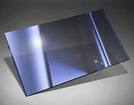 Na2O·СaO ·SiO2
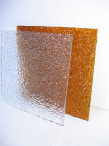 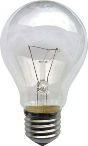 Производство стекла
ОАО “Саратовстекло”
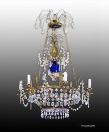 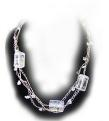 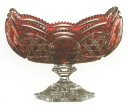 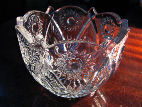 Саратовский хрусталь
Стекло и изделия из стекла
Коробка 1
Коробка 2
Кварц  SiO2    
Мел   CaCO3
Полевой шпат
Сода Na2CO3
Магнезит 
Барит
Криолит
Кремнефтористый натрий
Сера
Соединения железа (гематит)
11. Проба стекла
12. Оконное
13. Узорчатое
14. Зеркало
15. Предметное стекло
16. Покровное стекло
17. Стеклонить
18. Стеклоткань
19. Стеклотекстолит 
20. Оптиковолокно
М.В.Ломоносов
Создал  первую химическую лабораторию в России, в которой ставил эксперименты и изучал свойства веществ, в том числе и стекла. Проделав со стеклом четыре тысячи опытов, ученый нашел способы улучить его качество. Его перу принадлежит и большой труд, посвященный стеклу, и поэма о стекле.
«Полтавская баталия»
«Полтавская баталия»
Портрет Петра I
ОАО “Вольскцемент”
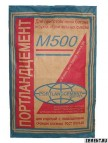 CaO ·AI2O3 ·2SiO3
Применение диоксида кремни
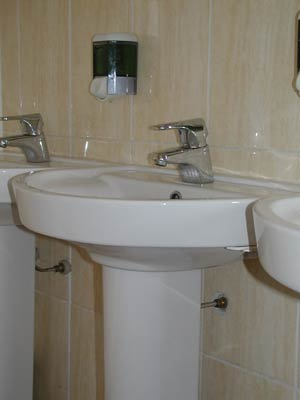 фарфор
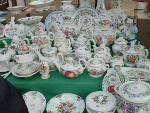 фаянс
фаянс
Применение диоксида кремни
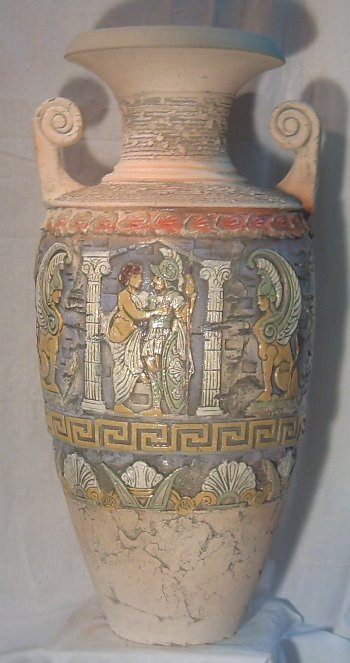 Силикатный кирпич
Керамическая ваза
Применение диоксида кремни
Химическое строение
SiO2 имеет полимерное строение (SiO2)n
 с кристаллической решеткой атомного типа.
Оксид кремния (VI) в природе встречается в свободном виде: кварц, песок; входит в состав минералов и горных пород (гранит, горный хрусталь, раух-топаз, сердолик, аметист).
SiO2 – диоксид кремния
Физические свойства
SiO2  - твердое, тугоплавкое вещество 
не растворимое в воде.
SiO2 + F2 → SiF4 + O2
SiO2  + 4HF(г) → SiF4 + 2H2O
SiO2  + 6HF(ж) → H2[SiF6] + 2 H2O
Химические свойства
SiO2 + 2NaOH → Na2SiO3 + H2O
SiO2 + CaO → CaSiO3
SiO2 + K2CO3 → K2SiO3 + CO2↑
Применение диоксида кремния
Производство стекла, цемента, керамики, бетона, строительных блоков и т.д.
1. Оксид кремния (IV) называют:
    а) алмаз;   б) кварц;    в) кокс;    г) антрацит.
2. У оксида кремния (iv) кристаллическая решетка:        а) атомная;    б) ионная;
    в) молекулярная;      г) металлическая.
3. Оксид кремния (IV)  может реагировать со всеми веществами пары:
   а) вода, соляная кислота;
   б)оксид серы(IV) и оксид кальция; 
   в) серная кислота, оксид углерода (iv);
   г) оксид и гидроксид натрия.